CARDÁPIO SEMANAL - ABELHINHA
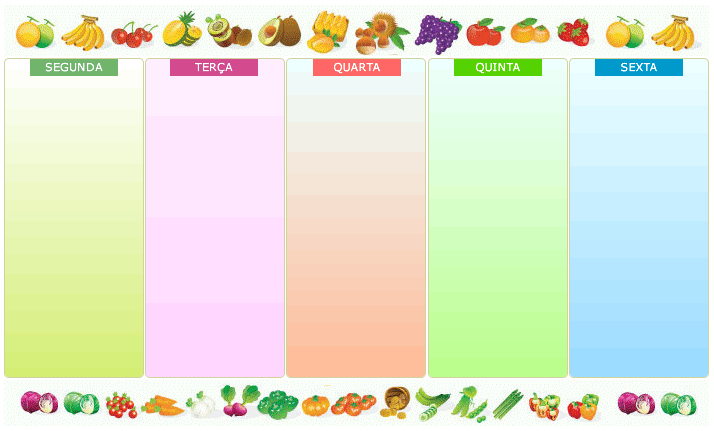 ARROZ, 
FEIJÃO CARIOCA OU PRETO, CARNE/FRANGO/PORCO 
E SALADA
OU
ARROZ, CARNE OU FRANGO OU PORCO AO MOLHO E SALADA
+
FRUTA
ARROZ, ESROGONOFE DE CARNE OU FRANGO E 
SALADA 
OU
 MACARRÃO COM CARNE MOÍDA E SALADA
 +
FRUTA
PÃO FRANCÊS COM REQUEIJÃO OU MANTEIGA
OU CARNE MOÍDA 
+
SUCO OU CHÁ OU LEITE COM CHOCOLATE
PÃO FRANCÊS COM REQUEIJÃO OU MANTEIGA
OU CARNE MOÍDA 
+
SUCO OU CHÁ OU LEITE 
+
 FRUTA
SOPA COM LEGUMES E CARNE OU FRANGO